การพัฒนาสาขาสุขภาพช่องปากเขตบริการสุขภาพที่  11
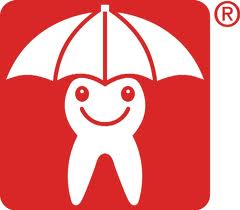 สภาพปัญหา
ผลการพัฒนาปี ๒๕๕๗
รพ.สต./ศสม. ร้อยละ 54.7 จัดบริการทันตฯตามเกณฑ์  เมื่อเทียบกับปี 2556  ร้อยละ 14 (เกณฑ์ >ร้อยละ 45) 
 สนับสนุนให้มีการจัดซื้อยูนิตทำฟันให้รพสต.ที่มีทันตาภิบาล
 สนับสนุนโยบายให้มีผู้ช่วยเหลืองานทันตกรรมใน รพ.สต.
 ประชาชนเข้าถึงบริการทันตกรรมของ กสธ.ร้อยละ 18.2
ผลสำรวจสภาวะสุขภาพ ปี 55, 56 
 เด็กอายุ 3  ปี ฟันน้ำนมผุ   54.5, 52.4 %
 เด็กอายุ 12 ปี ฟันแท้ผุ   53.2, 51.7 %
 ผู้สูงอายุมีฟันคู่สบมากกว่า 4 คู่   35.3, 38.8 %
มาตรการ
เพิ่มหน่วยบริการและคุณภาพการให้บริการสุขภาพช่องปาก
เป้าหมายบริการ ปี 60
เป้าหมายผลลัพธ์ ปี 60
ลดอัตราป่วย 
เด็กอายุ 3 ปี มีฟันน้ำนมผุ ไม่เกินร้อยละ 50
ลดระยะเวลารอคอย (คิว)
ผู้สูงอายุ รอคิวทำฟันเทียม ไม่เกิน 6 เดือน
เพิ่มการเข้าถึงบริการสุขภาพช่องปาก
ประชาชนทุกกลุ่ม เข้าถึงบริการฯ ร้อยละ 20
รพ.สต. อย่างน้อย ร้อยละ 55 มีทันตบุคลากร  ให้บริการสุขภาพช่องปาก
พัฒนา รพ.ให้มีศักยภาพการให้บริการตาม  เกณฑ์ SP และมีระบบ รับ-ส่งต่อผู้ป่วย
ยุทธศาสตร์สาขาทันตกรรม
พัฒนางานส่งเสริม ป้องกันและรักษาทันตกรรมพื้นฐานในระดับ รพ.สต.และ ศสม.
พัฒนาประสิทธิภาพการจัดบริการทันตกรรมในระดับโรงพยาบาล
3. พัฒนาระบบส่งต่อผู้ป่วยที่มีปัญหาซับซ้อนภายในเขต
4. พัฒนาด้านบริหารจัดการของเขต
การขับเคลื่อนการพัฒนาระบบบริการสุขภาพ สาขาสุขภาพช่องปาก
(Oral Health Services Plan) ปี 2557
1. การพัฒนางานส่งเสริม ป้องกันและรักษาทันตกรรมพื้นฐานในระดับ รพ.สต. และ ศสม.   
(เกณฑ์ >ร้อยละ 45)
กราฟแสดงร้อยละของรพ.สต.ที่มีการจัดบริการสุขภาพช่องปากที่มีคุณภาพ
การขับเคลื่อนการพัฒนาระบบบริการสุขภาพ สาขาสุขภาพช่องปาก
(Oral Health Services Plan) ปี 2557
การขับเคลื่อนการพัฒนาระบบบริการสุขภาพ สาขาสุขภาพช่องปาก
(Oral Health Services Plan) ปี 2557
การขับเคลื่อนการพัฒนาระบบบริการสุขภาพ สาขาสุขภาพช่องปาก
(Oral Health Services Plan) ปี 2557
3.พัฒนาระบบส่งต่อผู้ป่วยที่มีปัญหาซับซ้อนภายในเขต
แผนการพัฒนาระบบบริการสุขภาพ สาขาสุขภาพช่องปาก
(Oral Health Services Plan) ปี 2558
โครงการพัฒนาศูนย์ความเป็นเลิศด้านศัลยกรรมช่องปากและแมกซิลโลเฟเชียล
(Oral and Maxillofacial Excellent Center)
การขับเคลื่อนการพัฒนาระบบบริการสุขภาพ สาขาสุขภาพช่องปาก
(Oral Health Services Plan) ปี 2557
การขับเคลื่อนการพัฒนาระบบบริการสุขภาพ สาขาสุขภาพช่องปาก
(Oral Health Services Plan) ปี 2557
4.พัฒนาด้านบริหารจัดการของเขต
- จัดทำแผนความต้องการครุภัณฑ์
- จัดทำแผนพัฒนาสิ่งก่อสร้างสำหรับศูนย์ส่งต่อศัลยกรรมช่องปากและแมกซิลโลเฟเชียล
 จัดทำแผนพัฒนาความต้องการทันตบุคลากร และพัฒนาทันตแพทย์เฉพาะทางศูนย์ส่งต่อ
การเบิกจ่ายงบประมาณ
ปี 2557
ปีงบประมาณ 2558
แผนการใช้งบประมาณ
 ปี 2558
แผนการพัฒนาระบบบริการสุขภาพ สาขาสุขภาพช่องปาก
(Oral Health Services Plan) ปี 2558
เป้าหมายงานบริการสุขภาพช่องปาก
ปี 2558
Thank  you
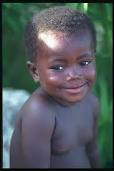 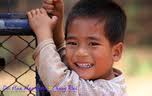 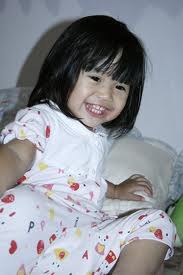